Creativity
Le modèle de Living Lab au service de l’Agroalimentaire
Gastronomy
Science
Dr Dorothée Goffin
Opportunités Digitales 2014
Technology
Voir
Ecouter
Absorber
Comprendre
Le futur :
Les makers
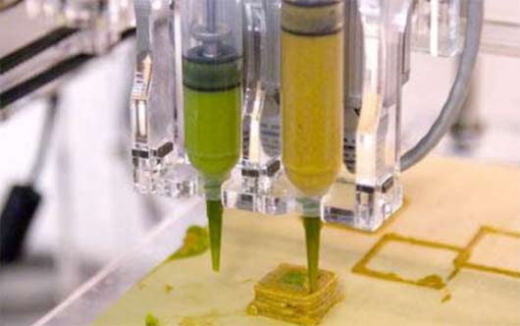 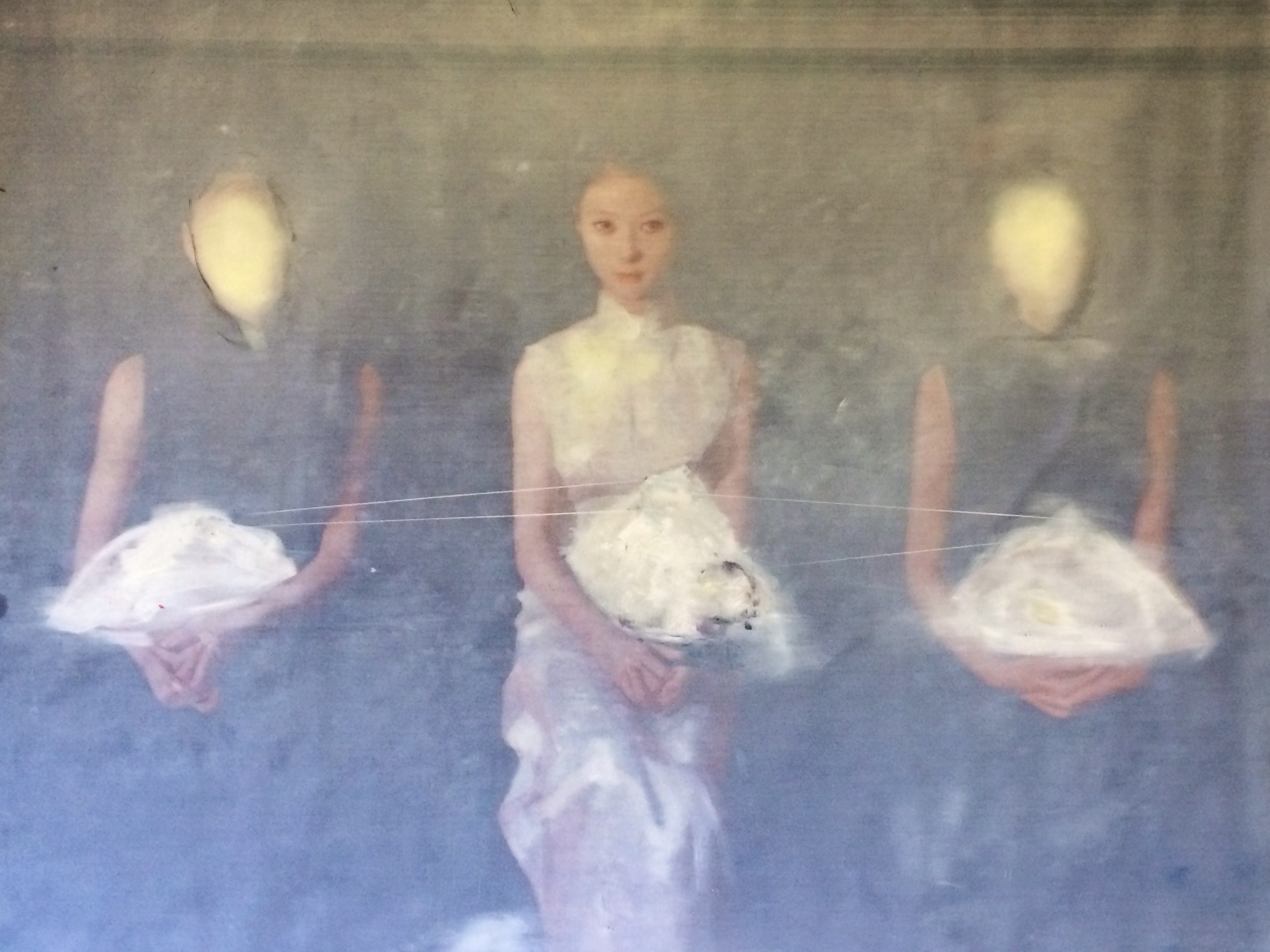 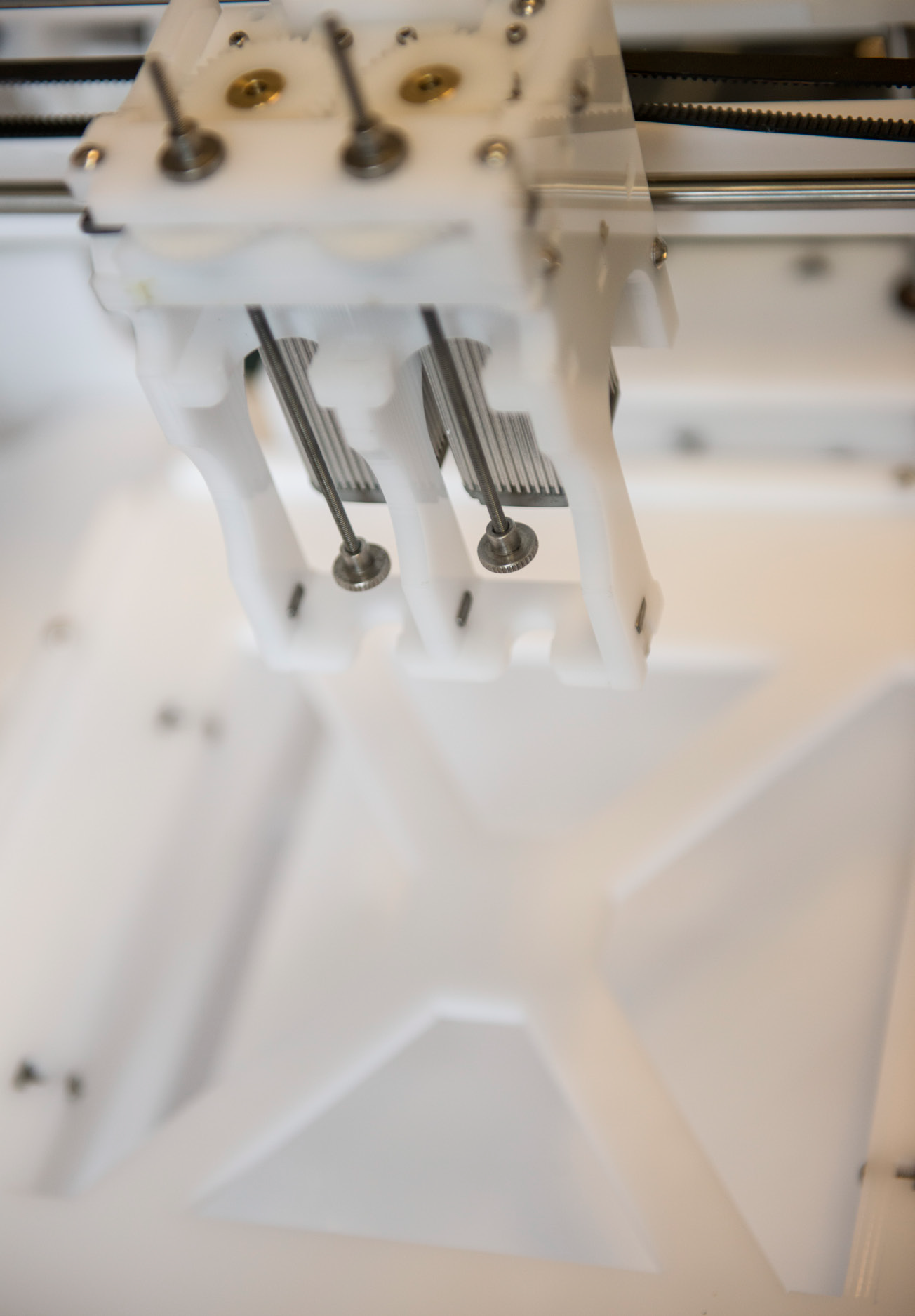 Produits alimentaires 
à base d’insectes
Utilisation de l’impression 3D
en agro-industrie
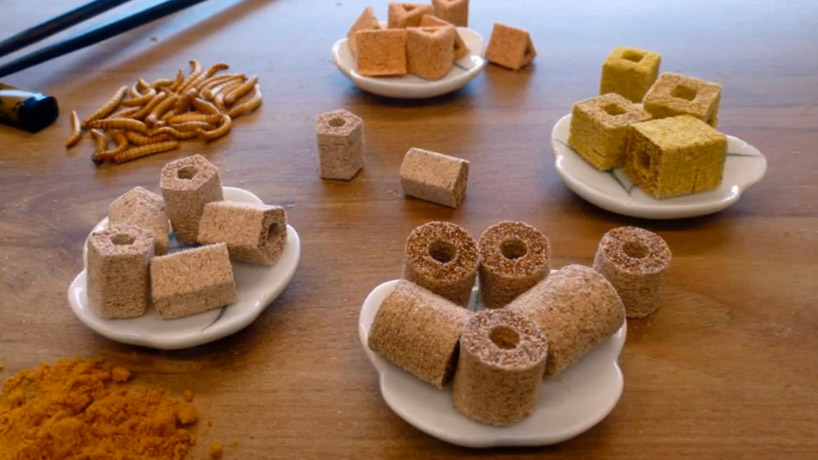 La proximité
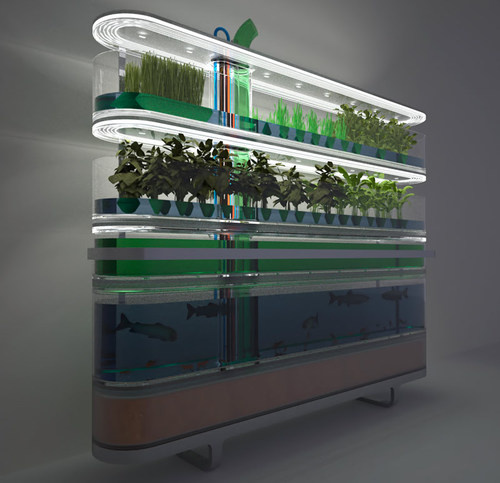 Le cycle
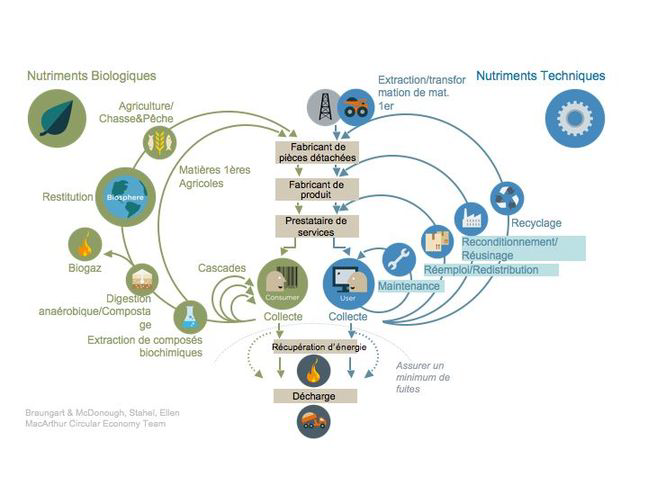 La diversité
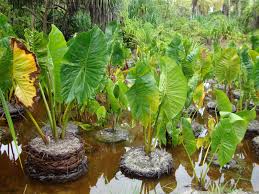 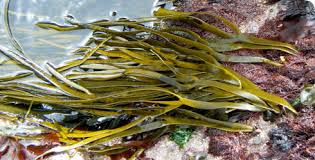 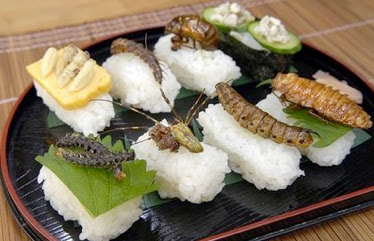 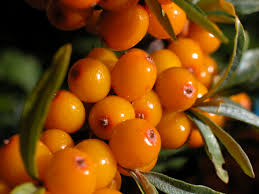 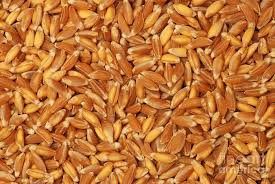 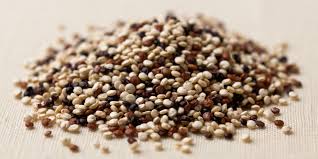 Produit
Technique
Le plaisir
La créativité
+
Connectivité
=
Emulation
Méthodologies
Lieux
Outils
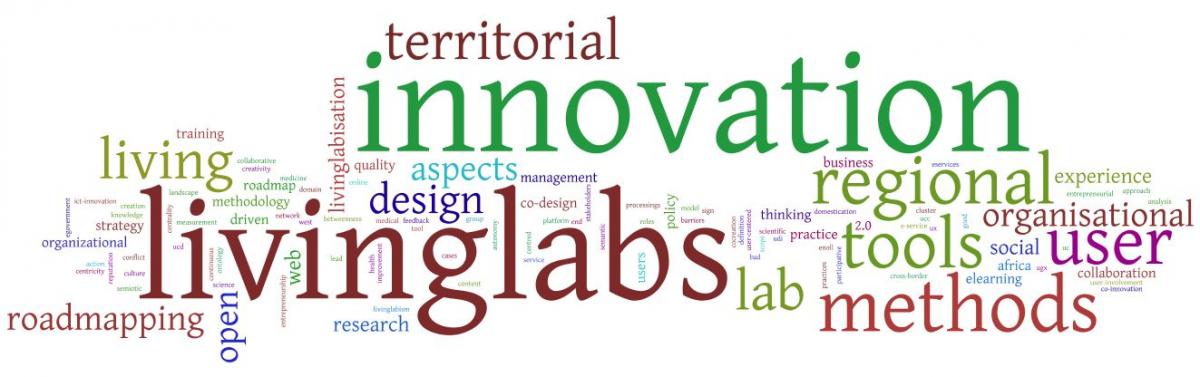 Co-Création
Prototypage
Laboratoire d’usage
1
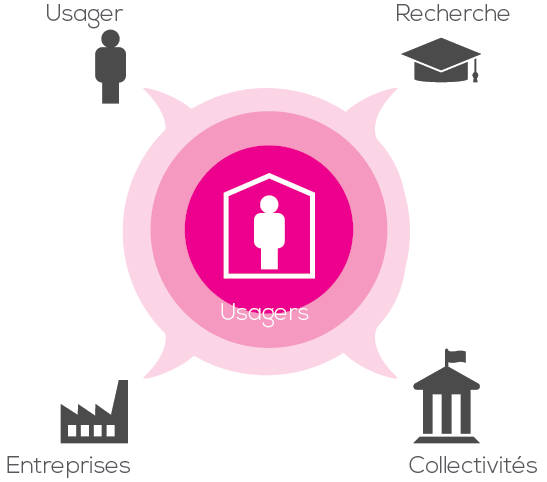 Principal moyen d’expression
2
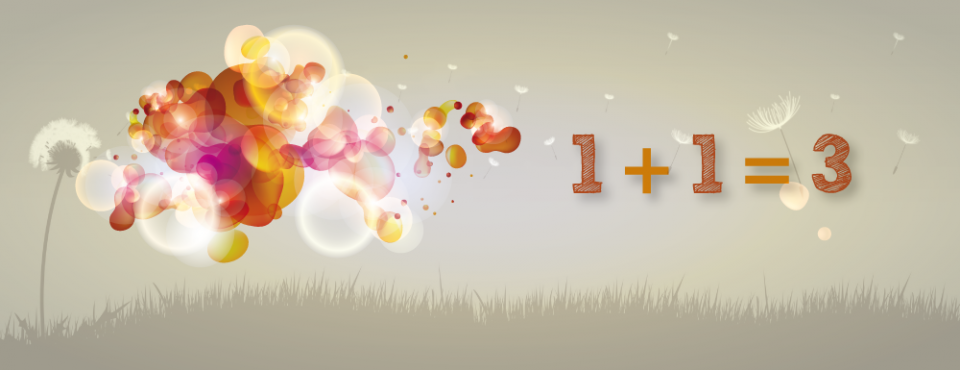 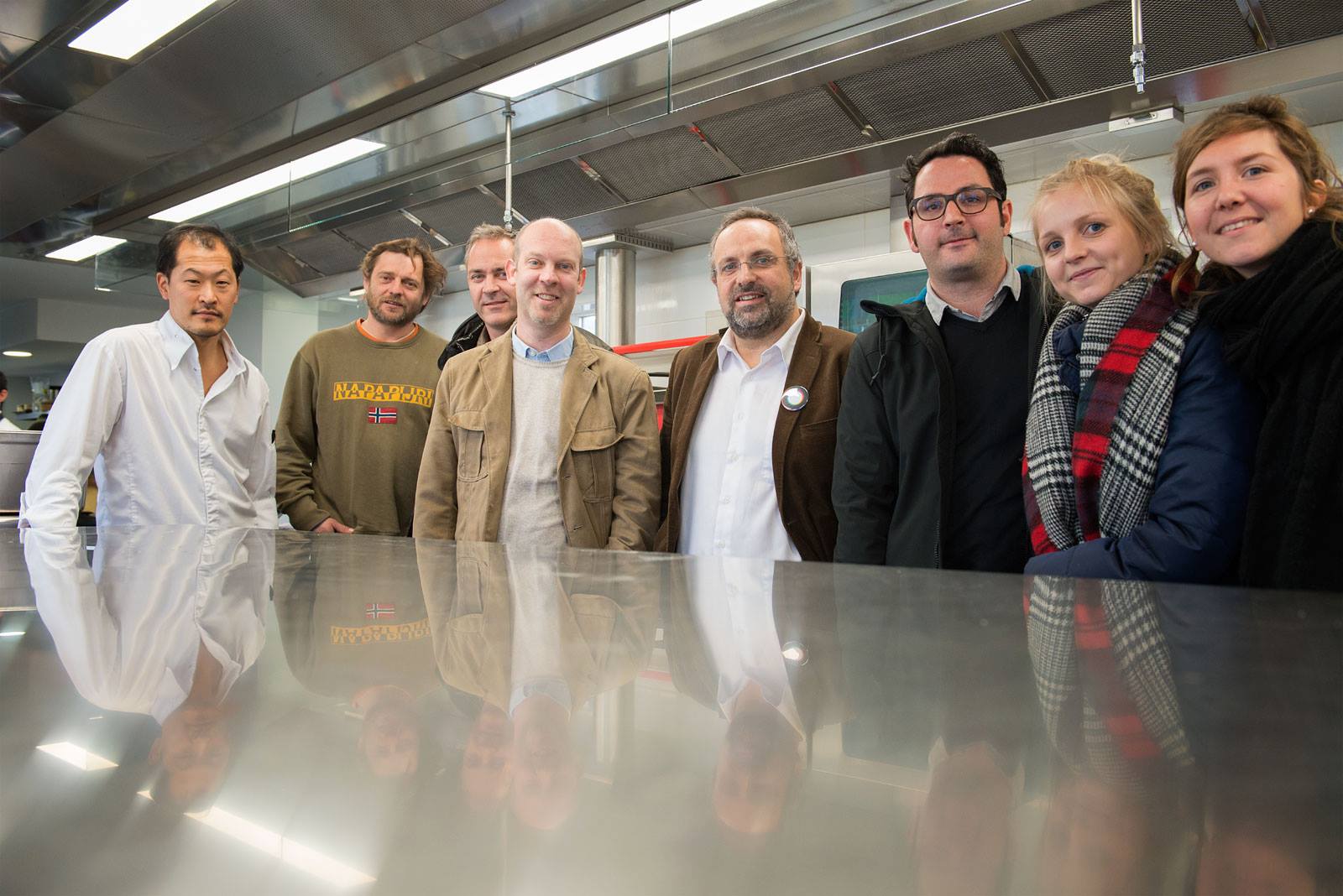 Artiste
Développeur
Entrepreneur
Chef
Scientifique
Producteur
3
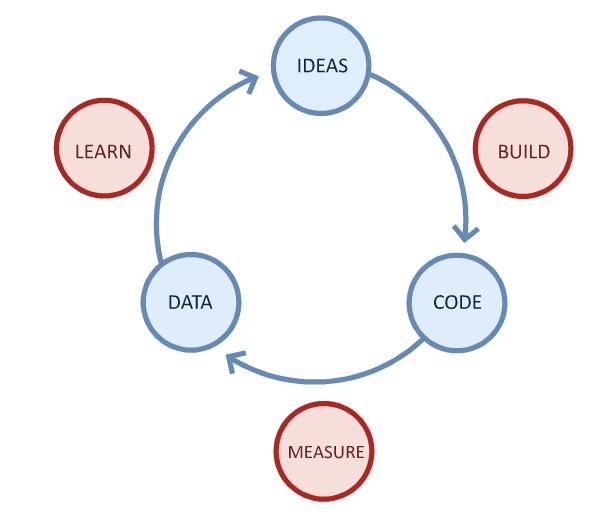 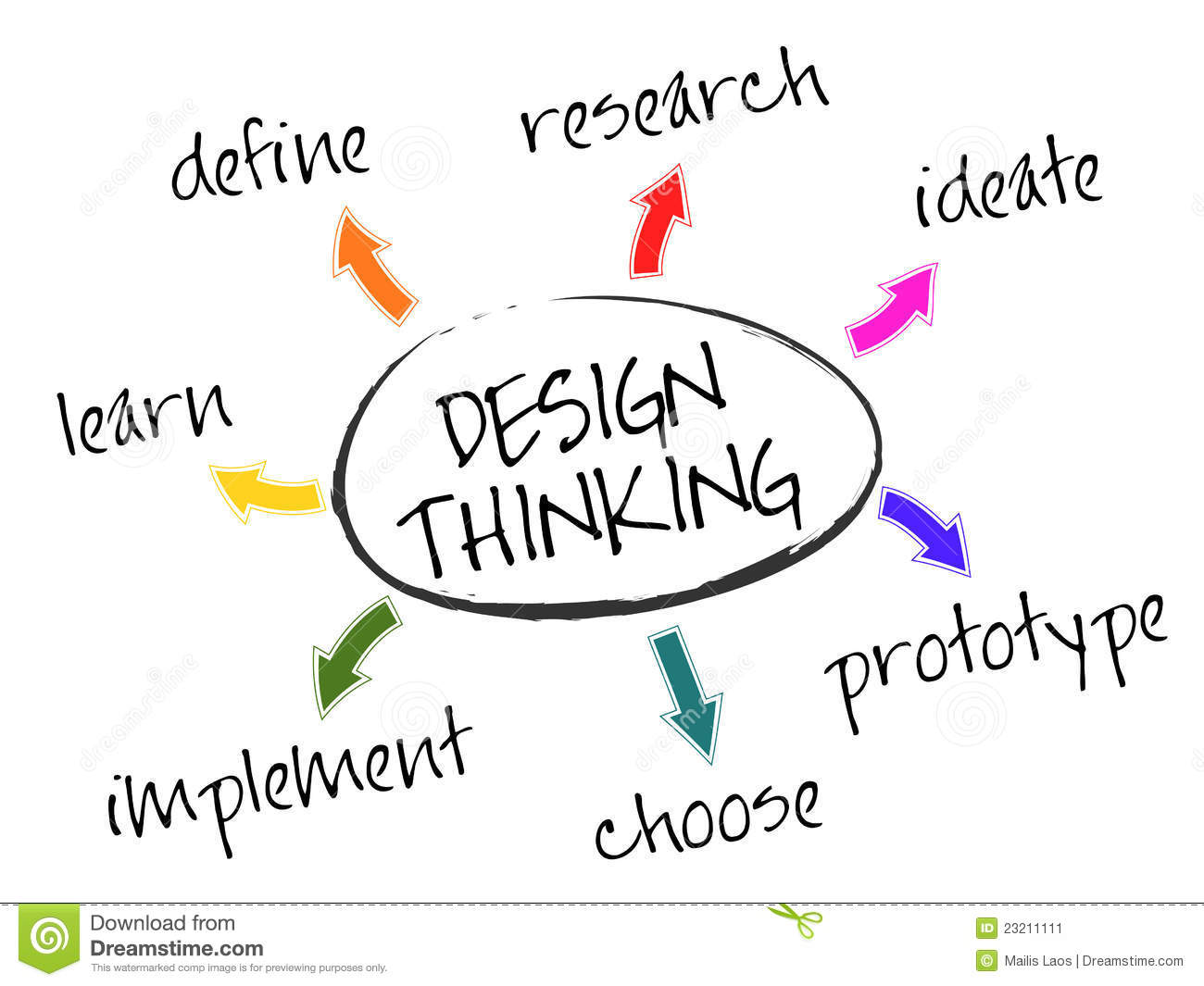 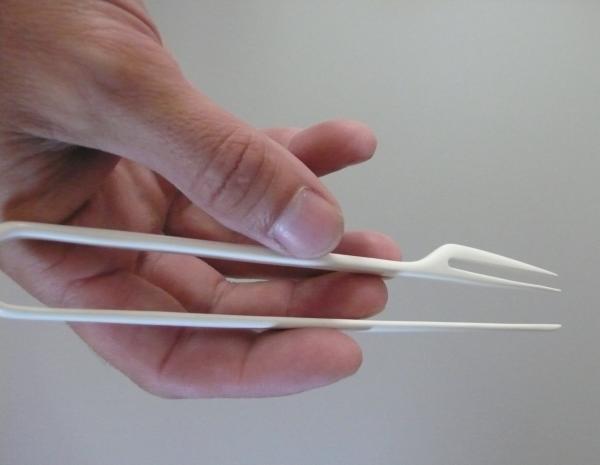 Co-Création
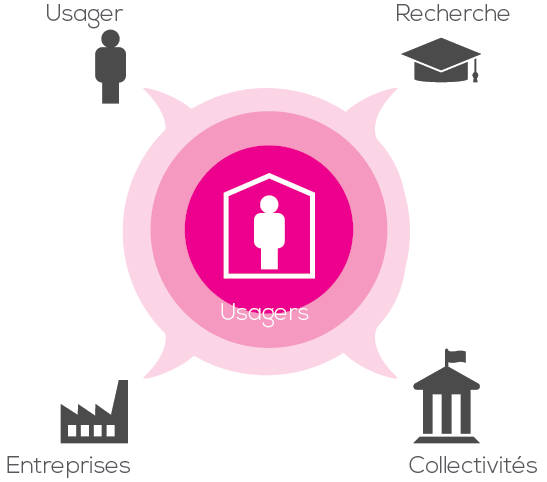 Prototypage
Tests en conditions d’usage
Création  d’usage
Rôle du numérique?
Mobiliser une communauté
Innovation
Support des phase de test
Tester rapidement des innovation
Accumuler des Datas
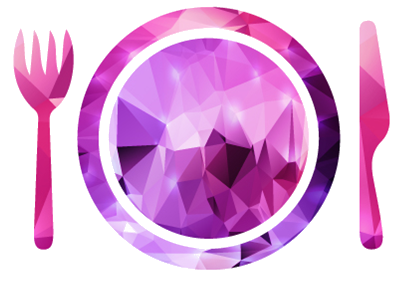